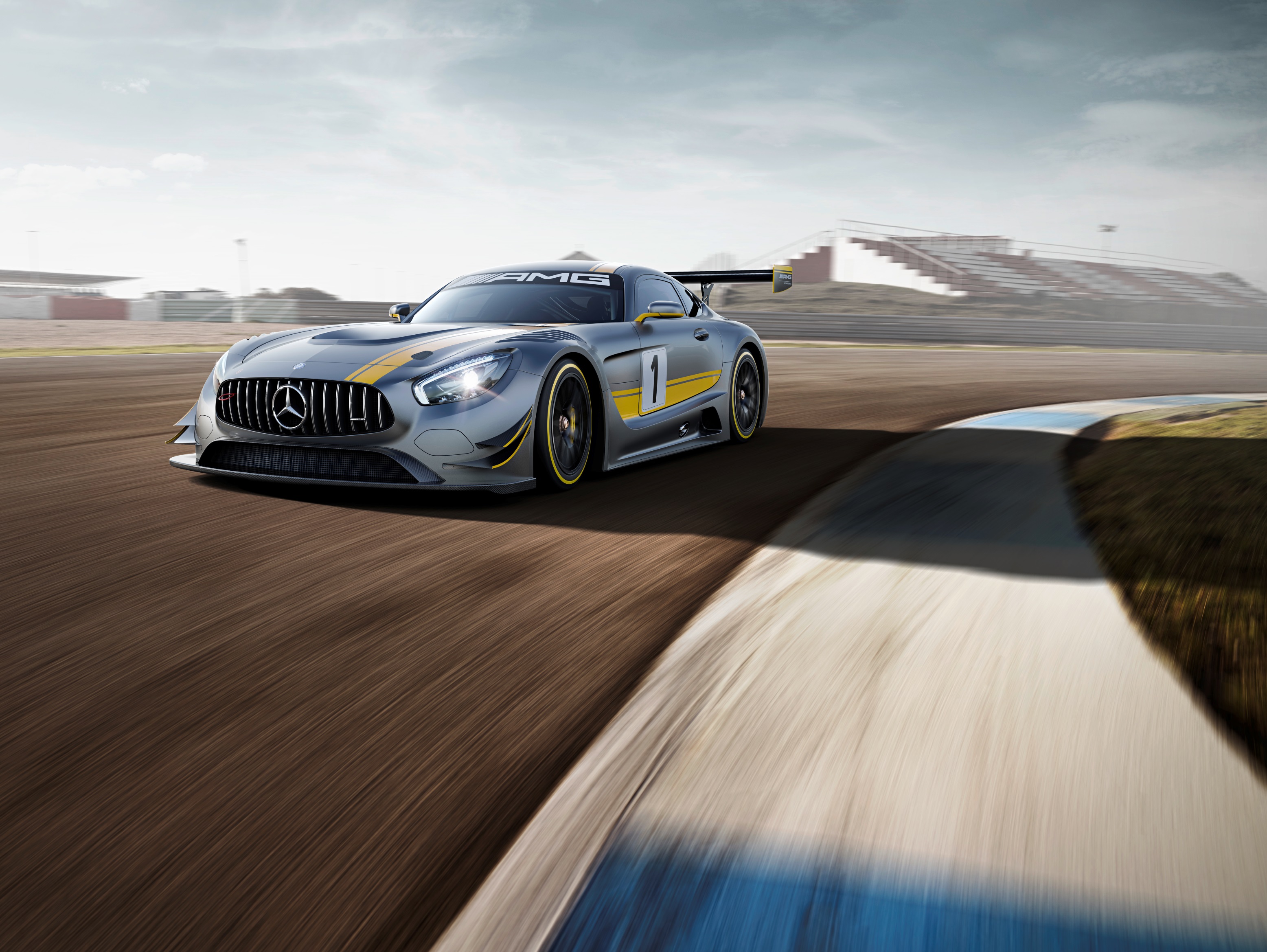 Bestätigung Q-AnforderungenHeckleuchte / Leuchteinheit
Name, Vorname, MP/XR4
Böblingen, Datum
Heckleuchte/Leuchteinheit BR        , Lieferant
Unterschrift Lieferant (Produktionsverantwortlicher)
Datum
Stand: 01.03.2022